WA105/ProtoDUNE-DP
Charge Readout Plane Assembly and Transport Box
WA105 Technical board– 15th of February 2017
B. Aimard, N.Allemandou, M. Cailles, G. Deleglise, D. Duchesneau, 
N. Geffroy, Y.Karyotakis, T. Yildizkaya
Supporting structure
Supporting structure is also :
The Top of the Transport Box
The Crane in the clean room
The Scaffolding to access the center of the module during assembly
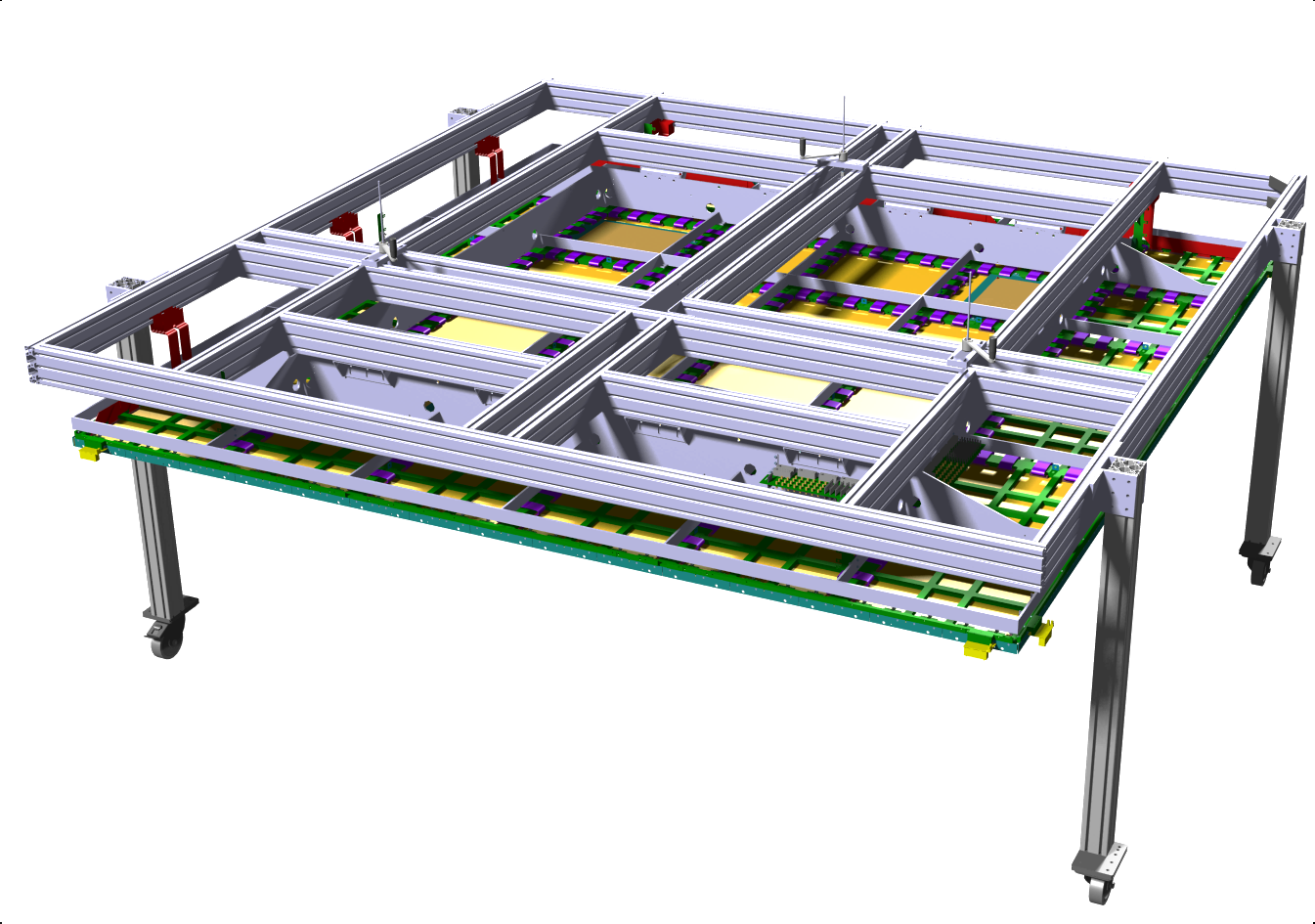 15/02/2017
2
WA105 Technical Board
Supporting structure
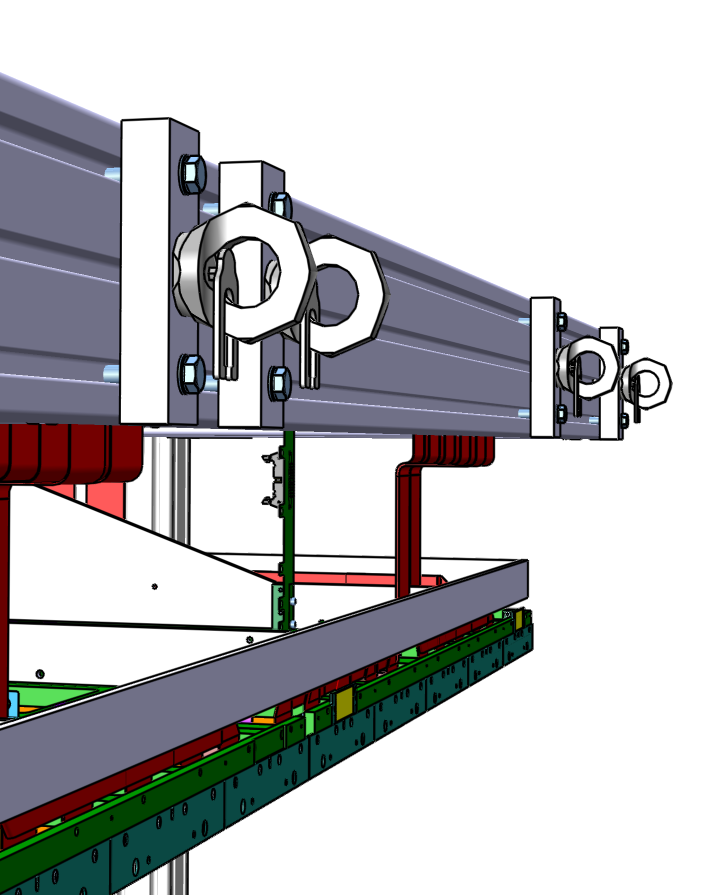 It features :
Very stiff shape to avoid any CRP deformation during transport
Special cranks to rise accurately the CRP during assembly
Special shape to be easily removed inside of the cryostat
Solid anchoring systems on one side for insertion in the cryostat
Bottom of the box can be added between foot
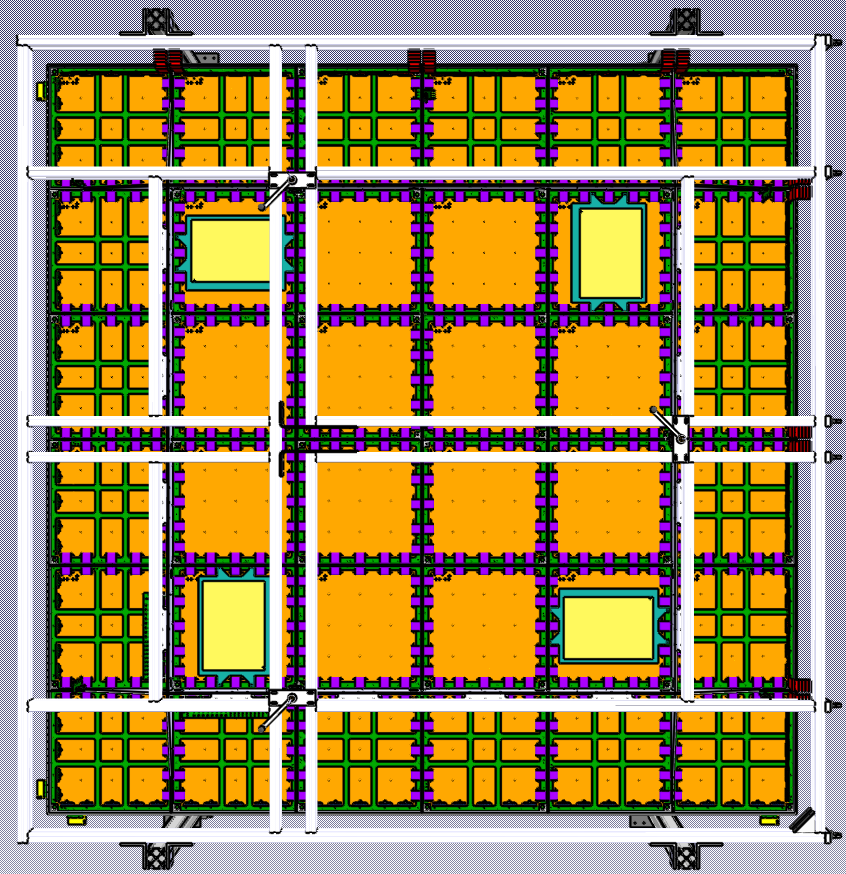 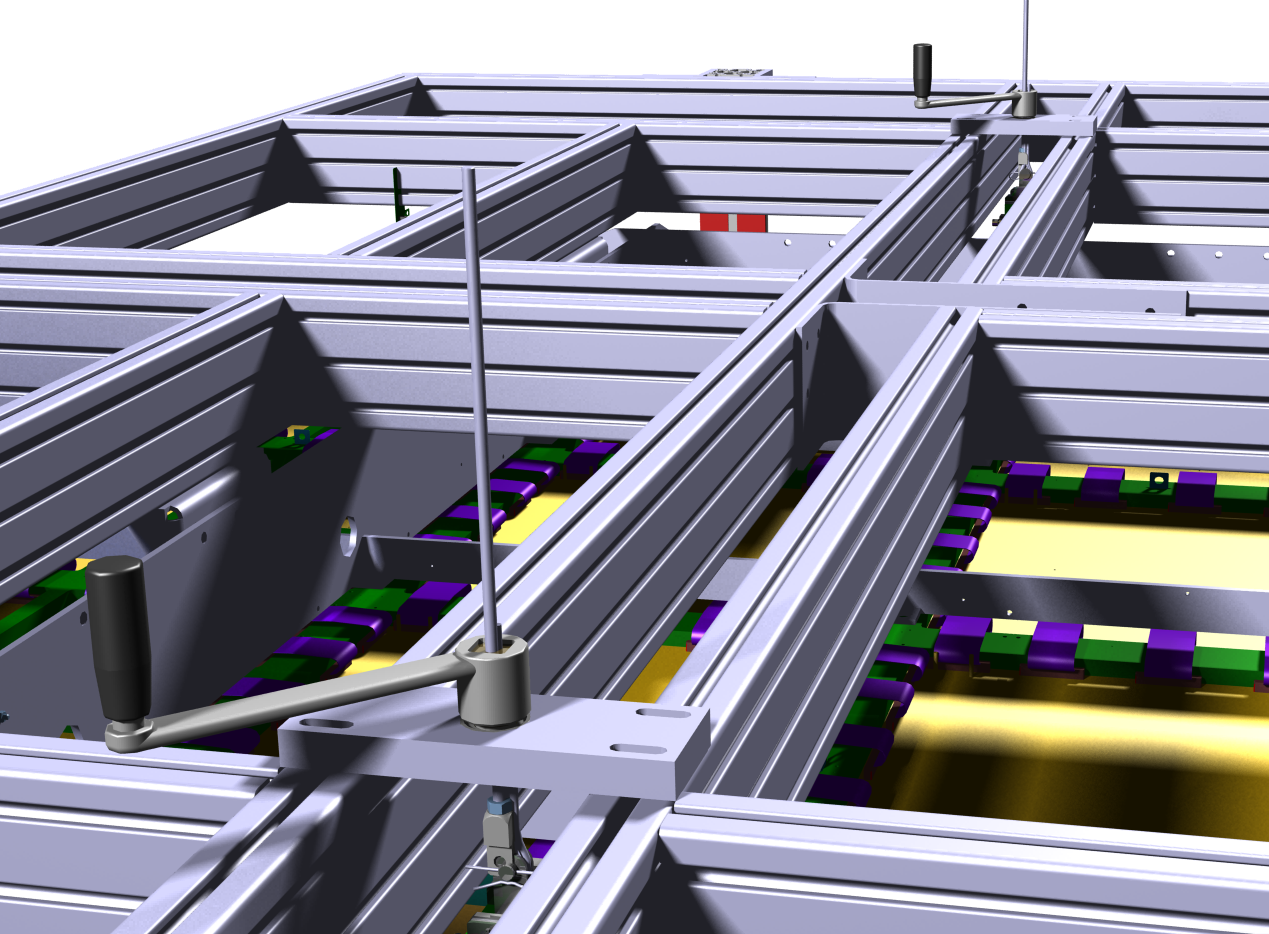 15/02/2017
3
WA105 Technical Board
Box for transport
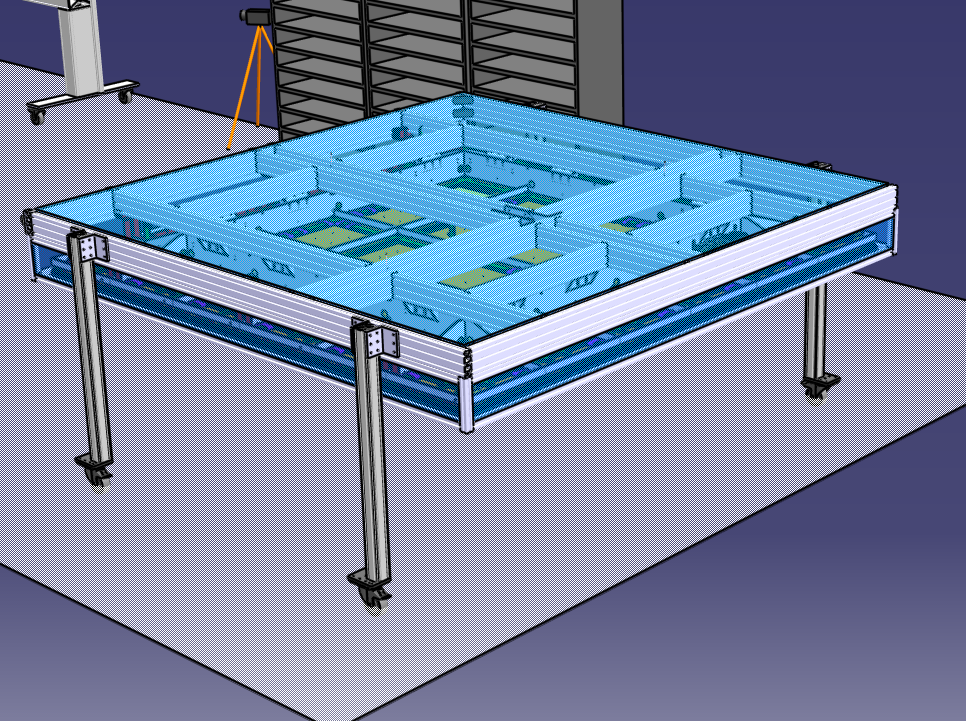 15/02/2017
4
WA105 Technical Board
Assembly in Clean Room 185
See the animation of the assembly
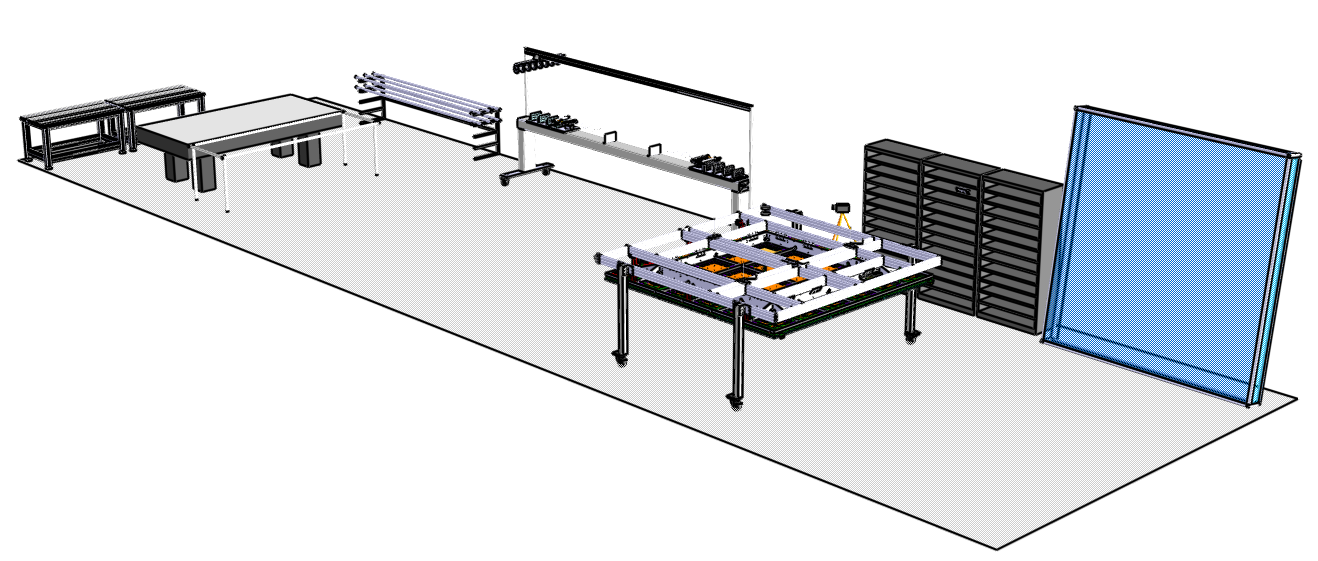 15/02/2017
5
WA105 Technical Board
Assembly in Clean Room 185
Tooling list has been set for order
CRP parts orders are in imminent 
Detailed installation planning planning is currently being discussed and will be presented soon
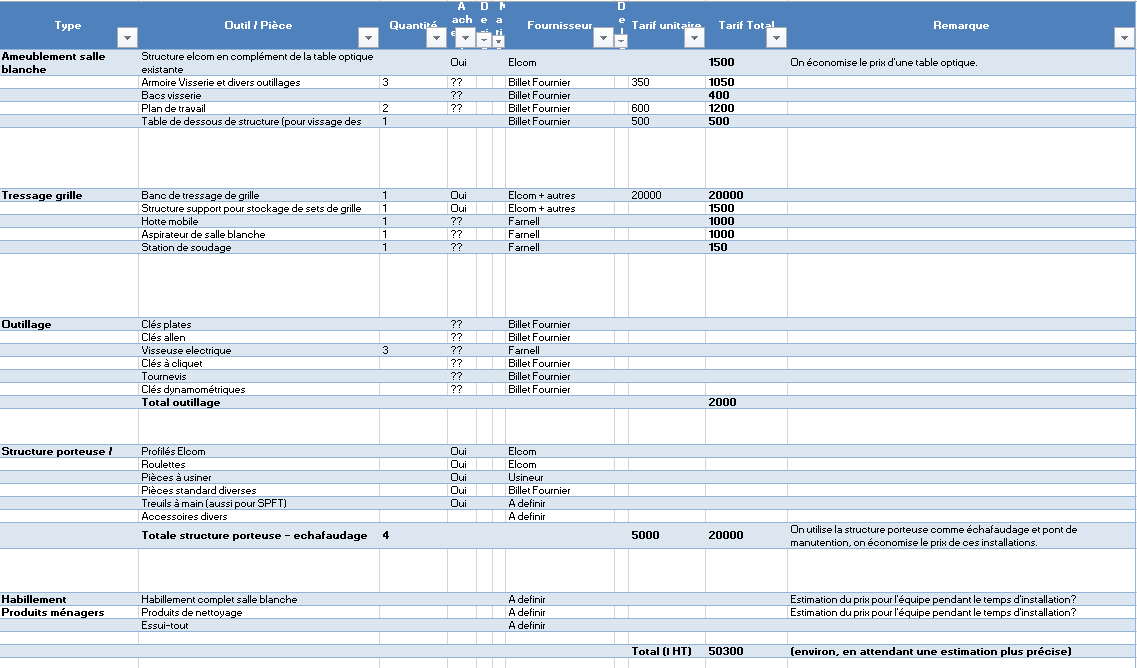 15/02/2017
6
WA105 Technical Board
Spares slides 

(in case of pb with the animation…)
15/02/2017
WA105 Technical Board
7
CRP Assembly
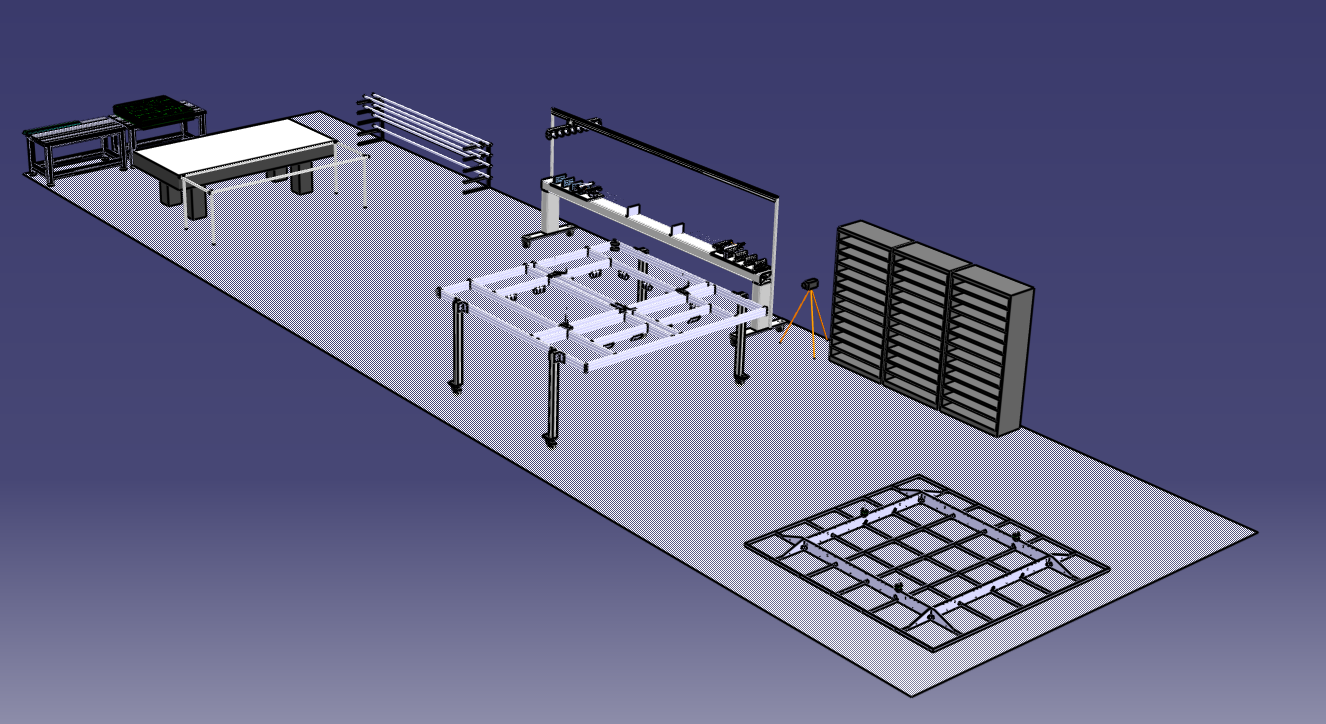 15/02/2017
8
WA105 Technical Board
CRP Assembly
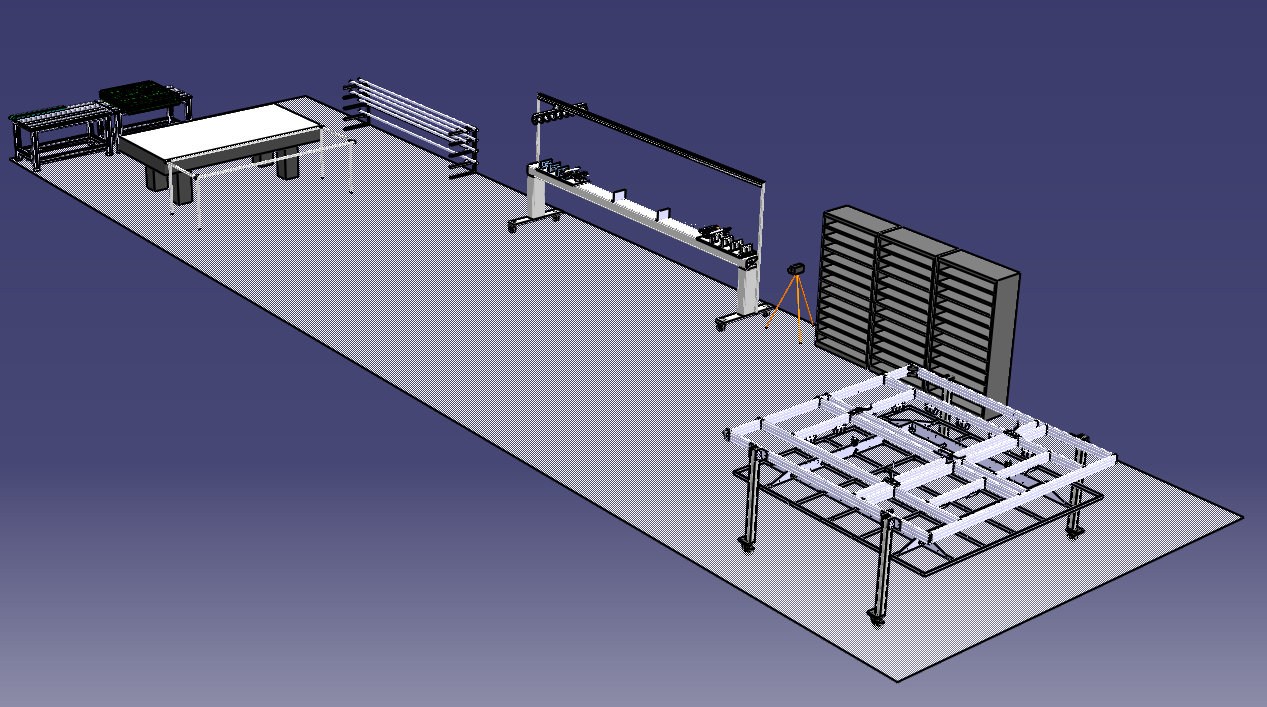 15/02/2017
9
WA105 Technical Board
CRP Assembly
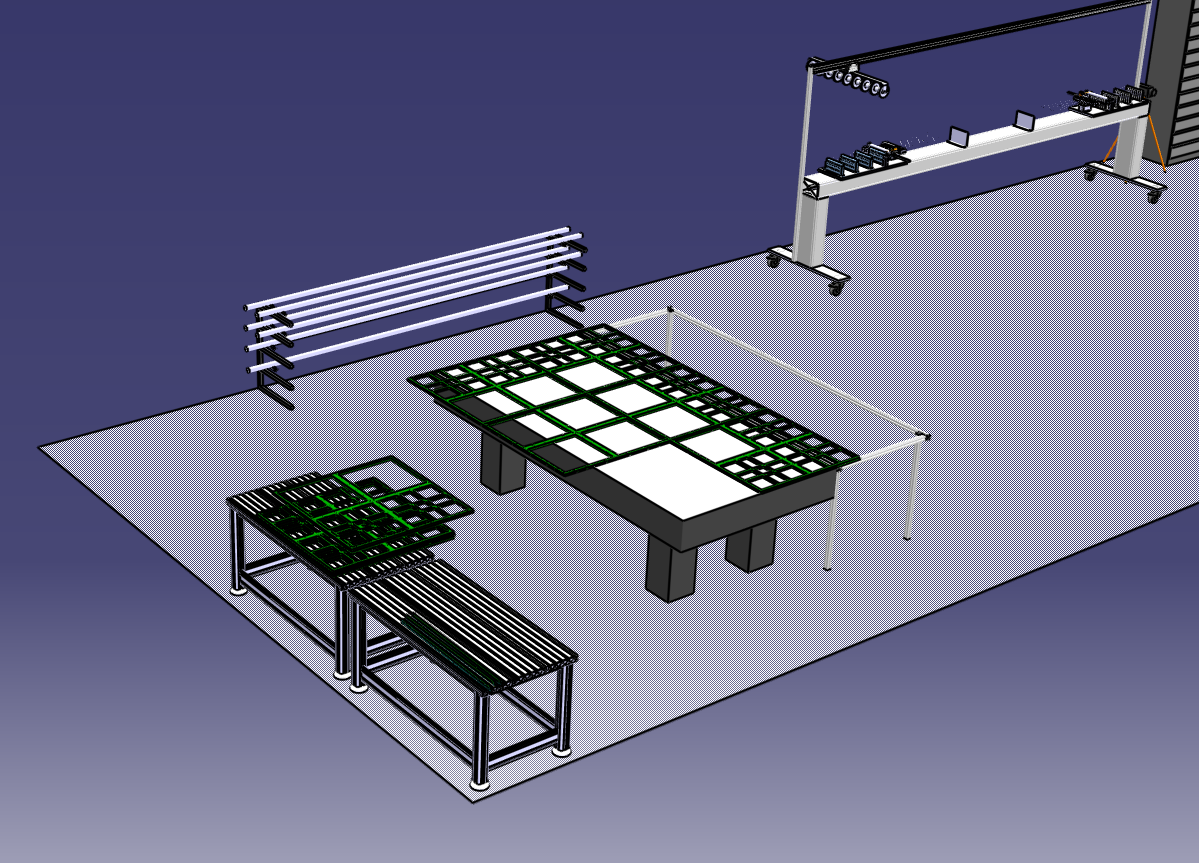 15/02/2017
10
WA105 Technical Board
CRP Assembly
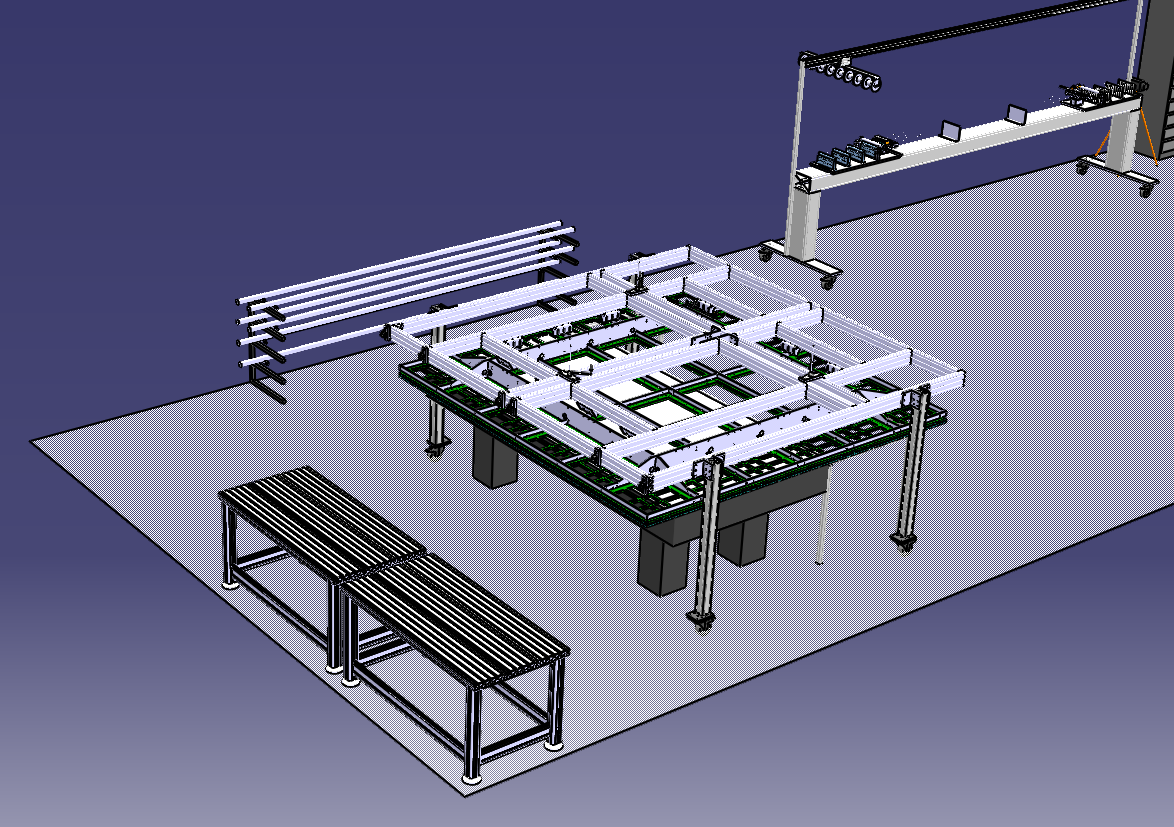 15/02/2017
11
WA105 Technical Board
CRP Assembly
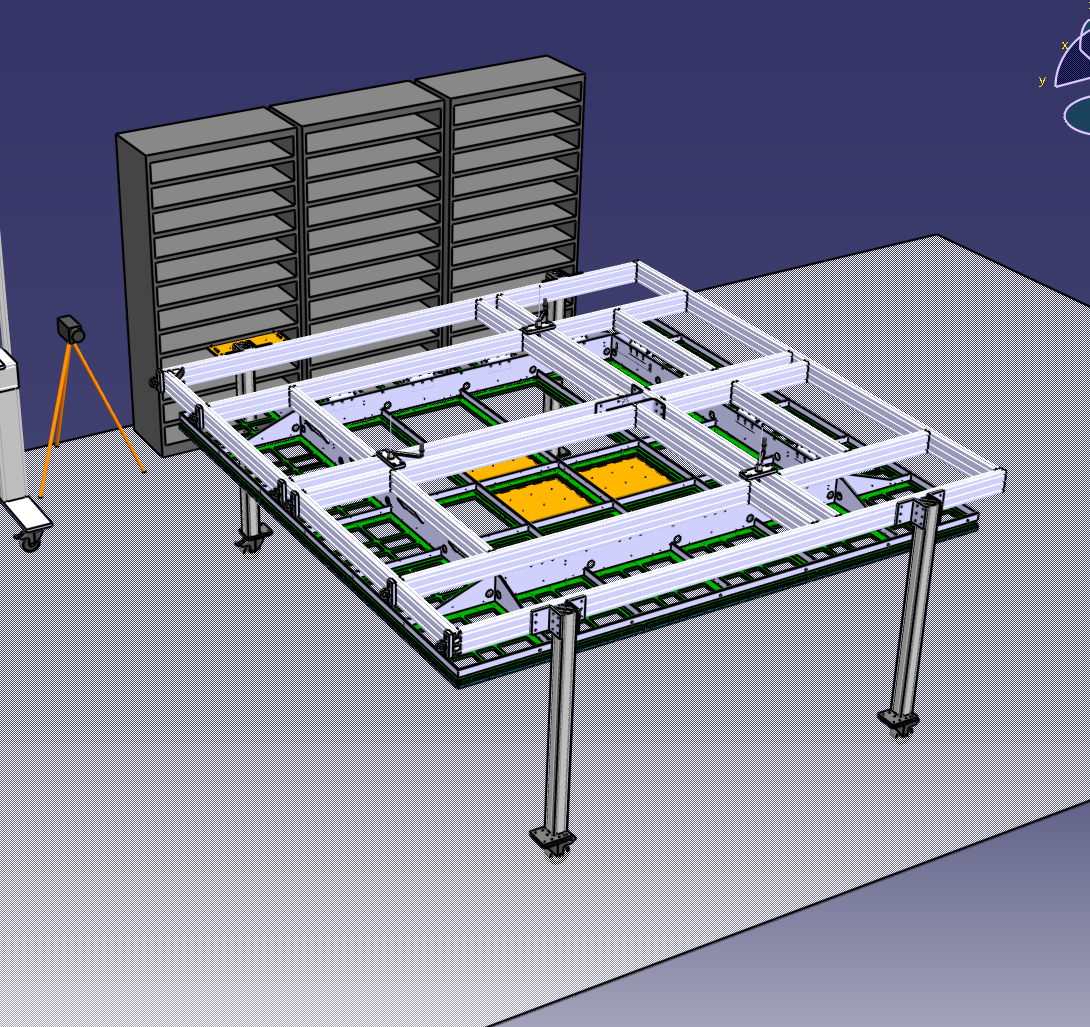 15/02/2017
12
WA105 Technical Board
CRP Assembly
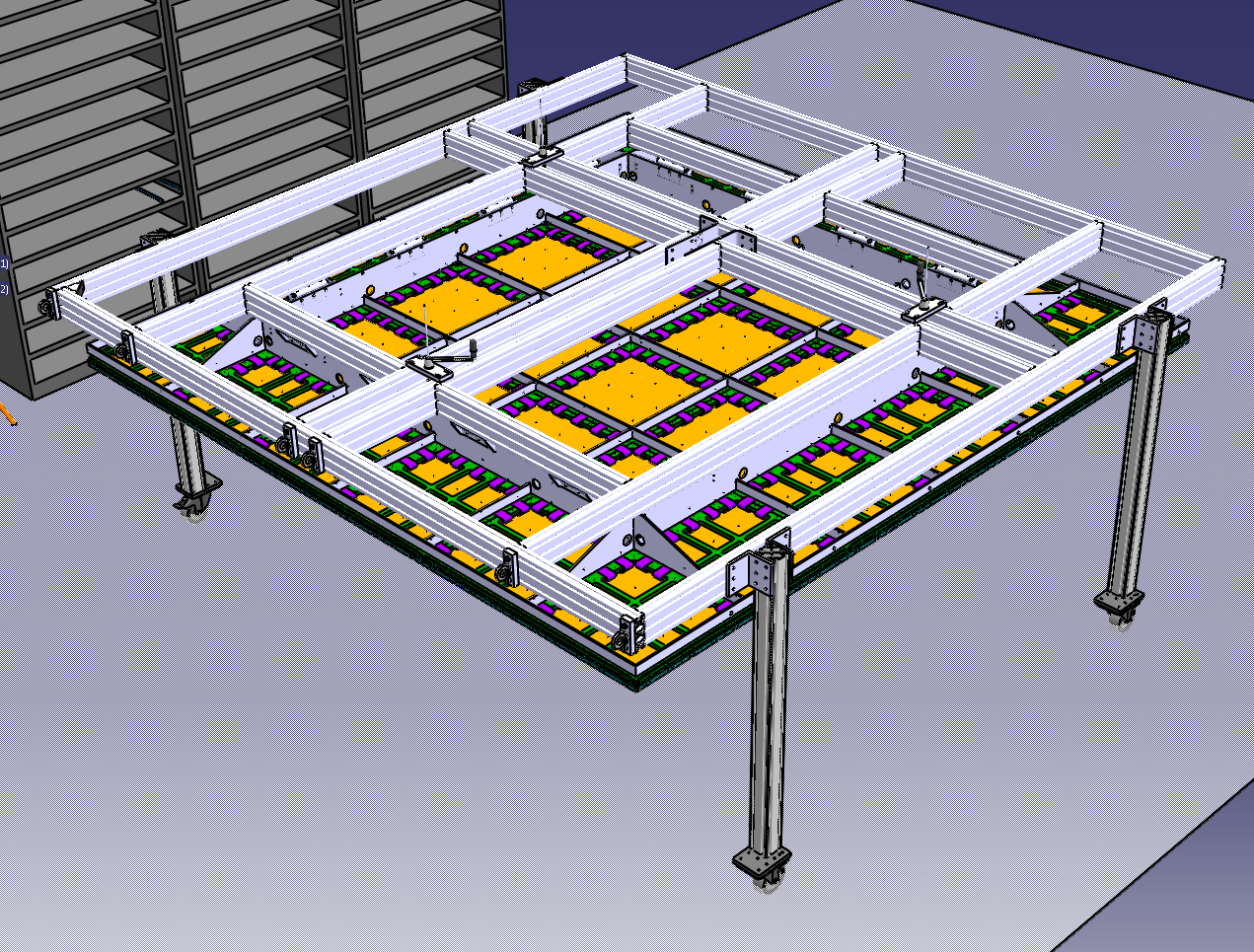 15/02/2017
13
WA105 Technical Board
CRP Assembly
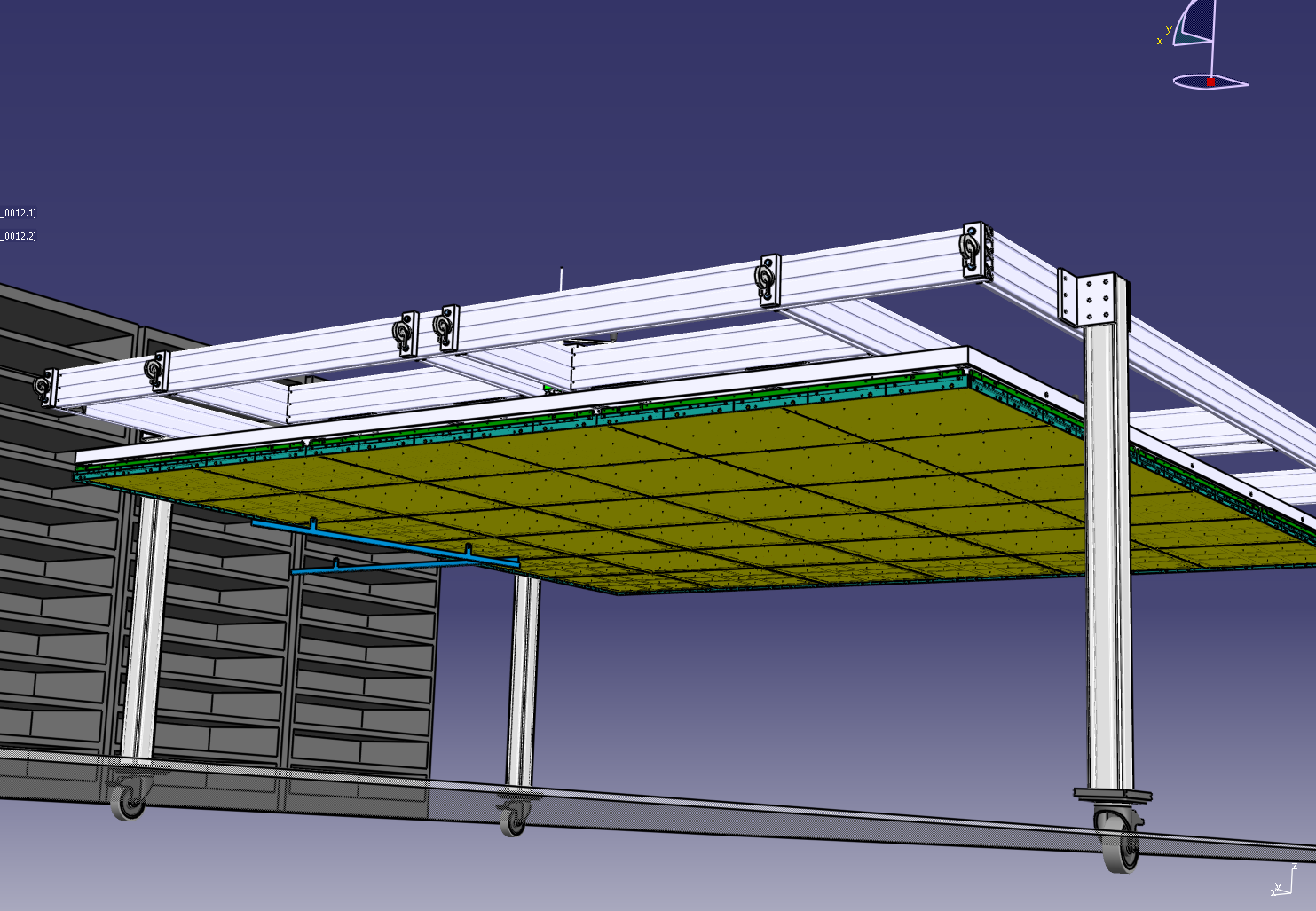 15/02/2017
14
WA105 Technical Board
CRP Assembly
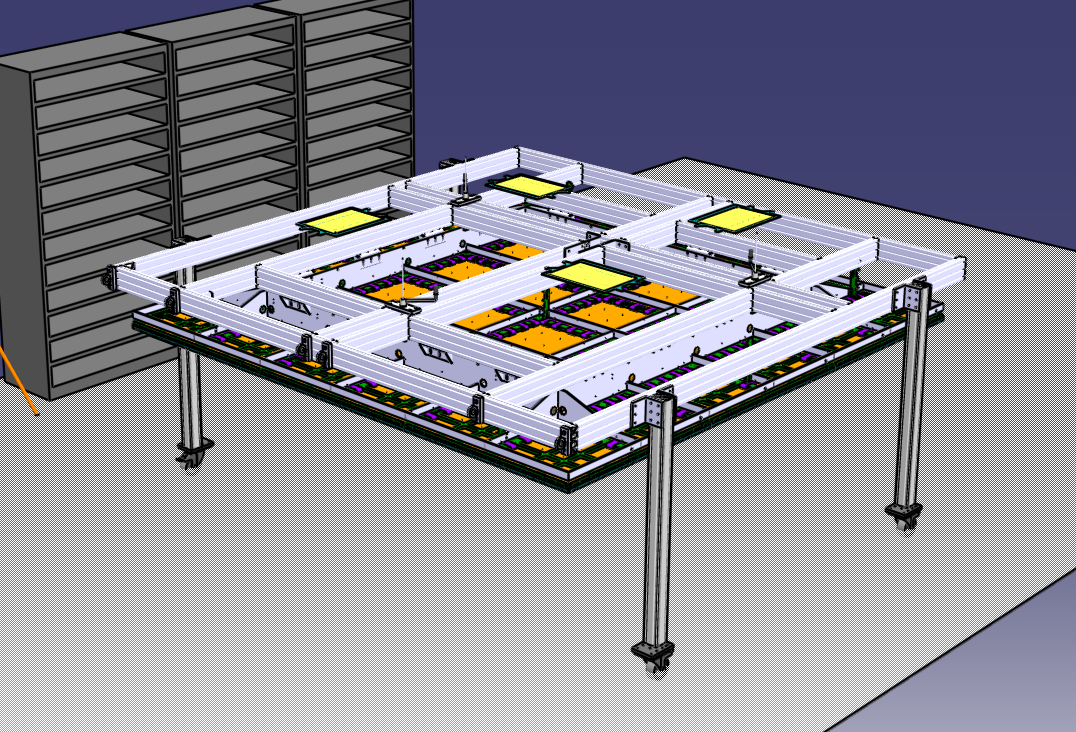 15/02/2017
15
WA105 Technical Board
CRP Assembly
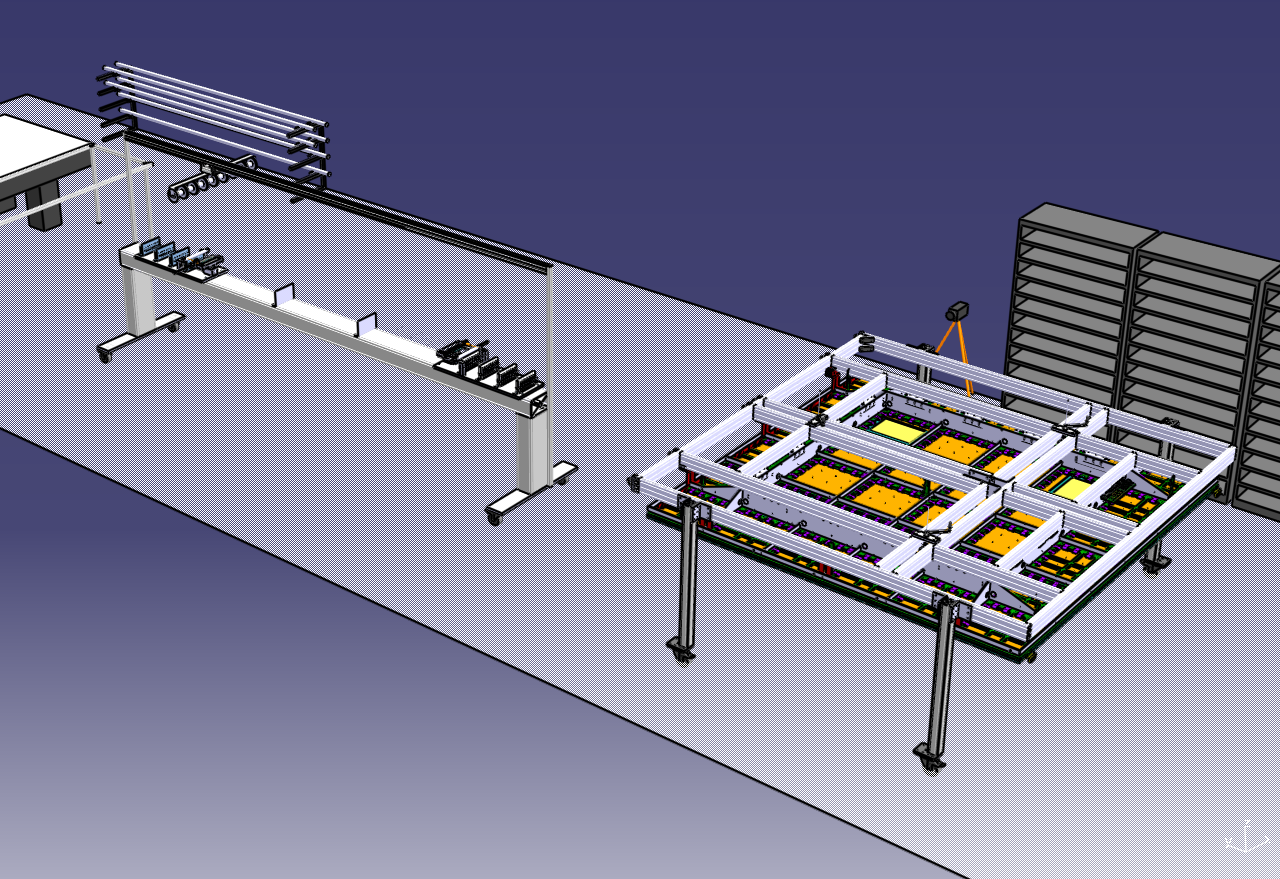 15/02/2017
16
WA105 Technical Board
CRP Assembly
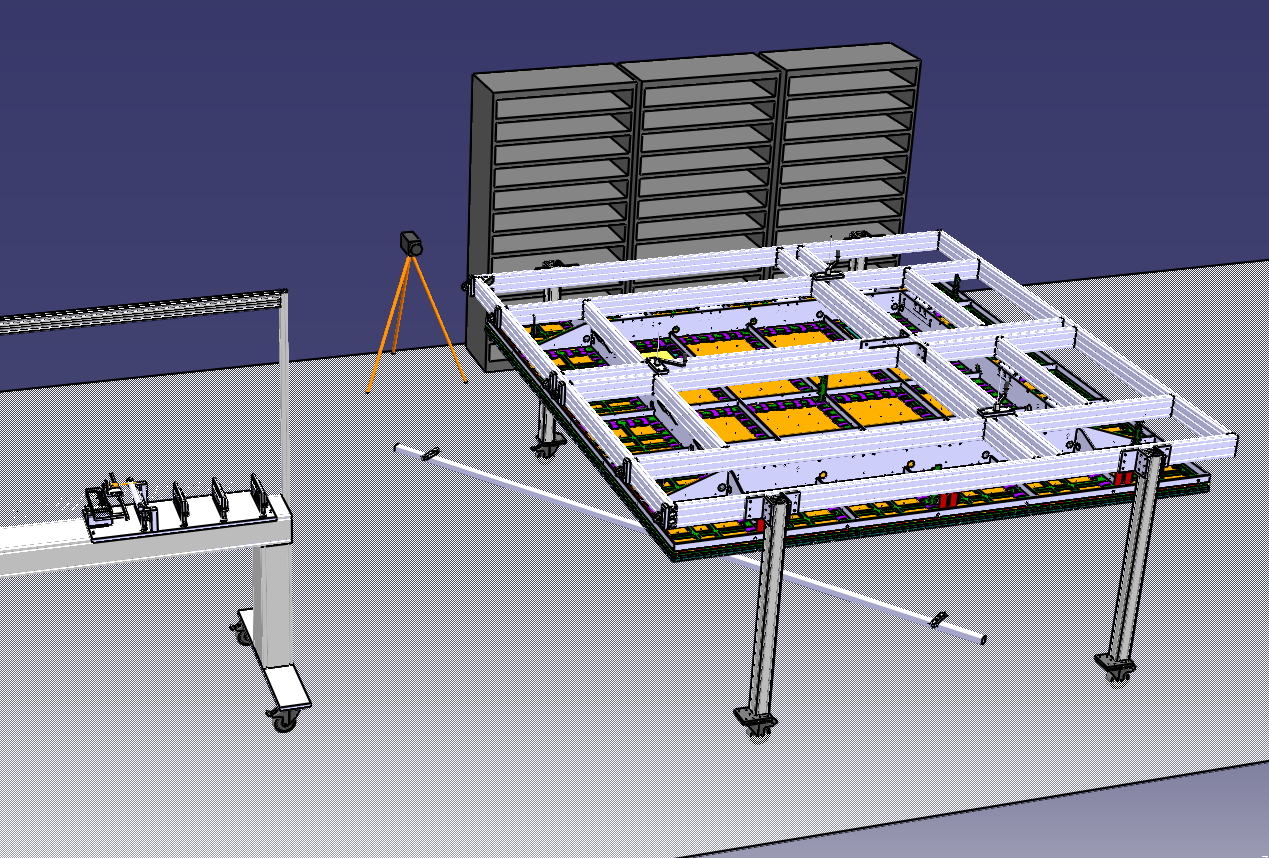 15/02/2017
17
WA105 Technical Board
CRP Assembly
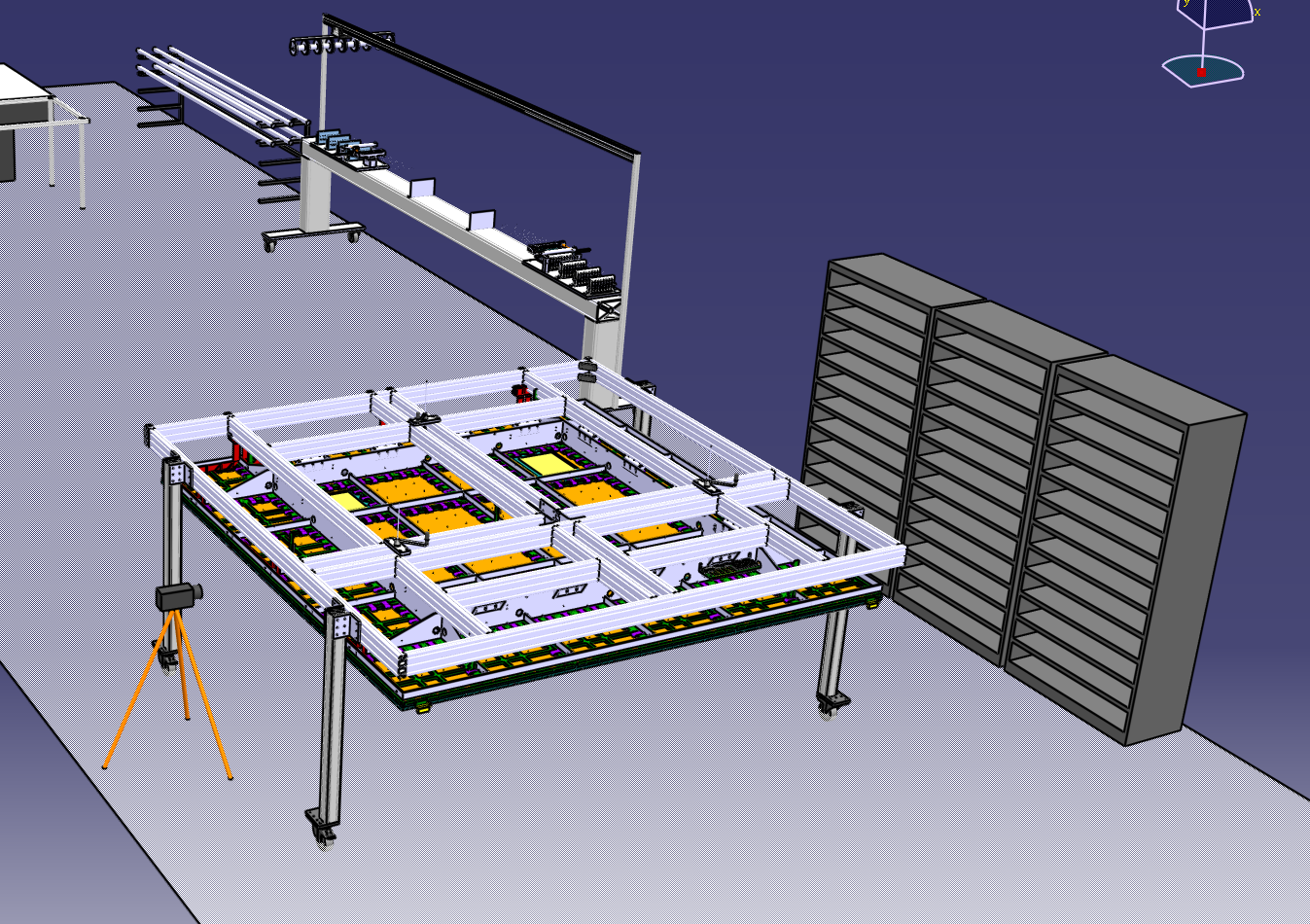 15/02/2017
18
WA105 Technical Board
CRP Assembly
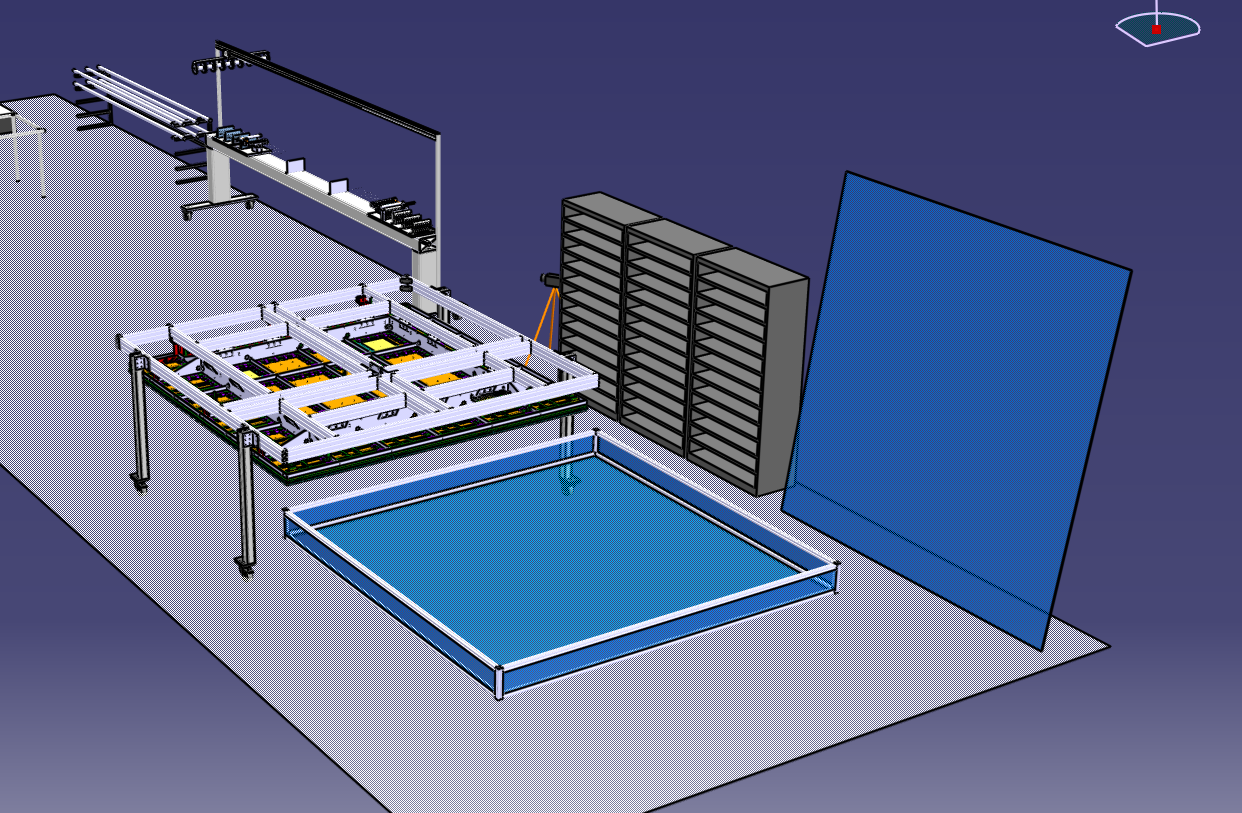 15/02/2017
19
WA105 Technical Board
CRP Assembly
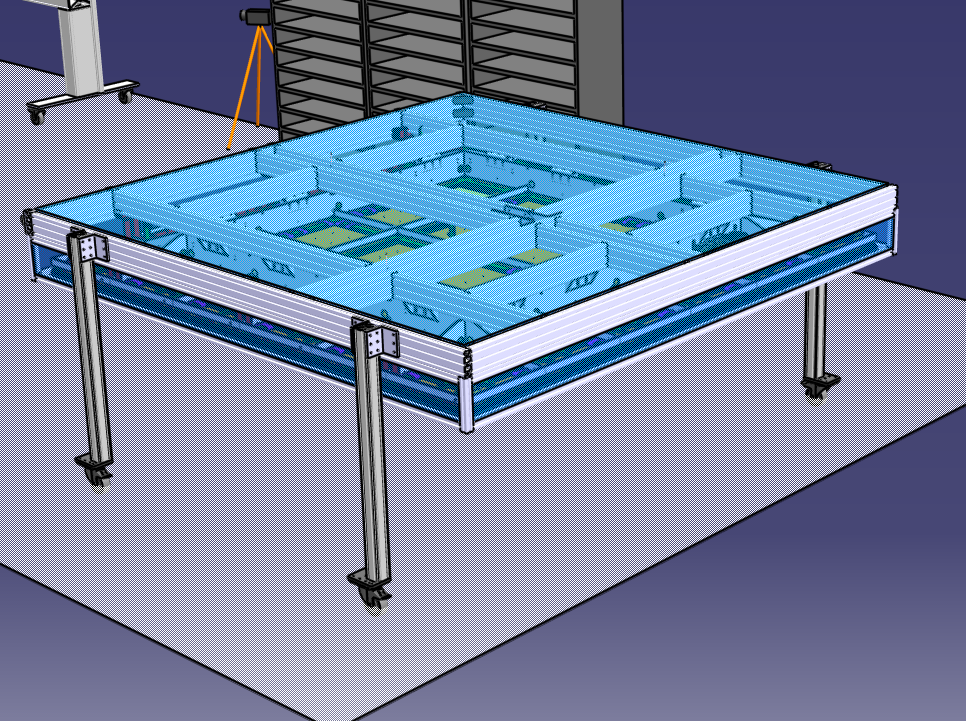 15/02/2017
20
WA105 Technical Board